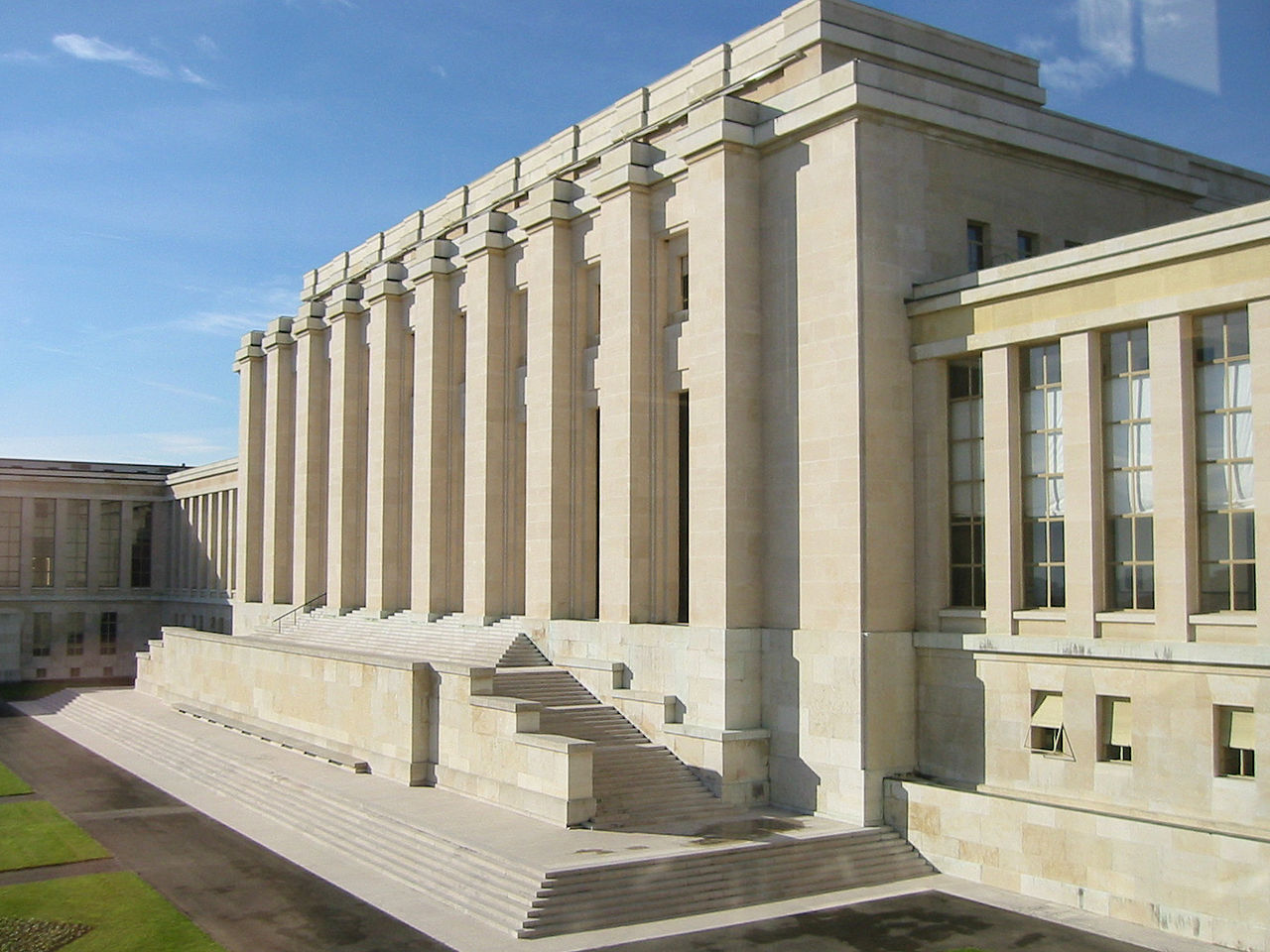 The Rejection of Internationalism
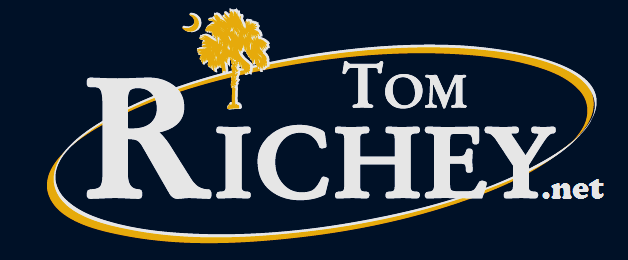 USHC-5.5
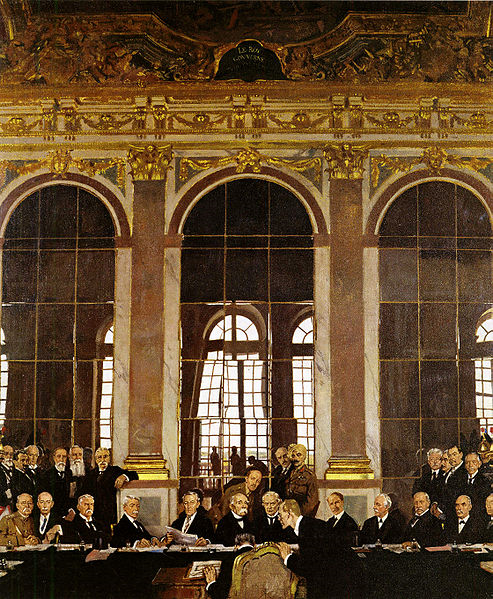 The Treaty of Versailles
June 28, 1919
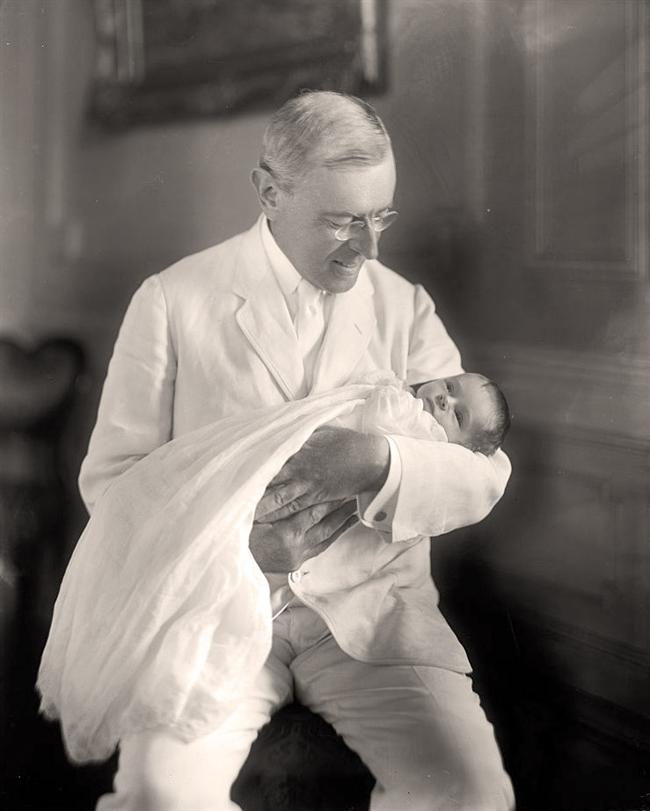 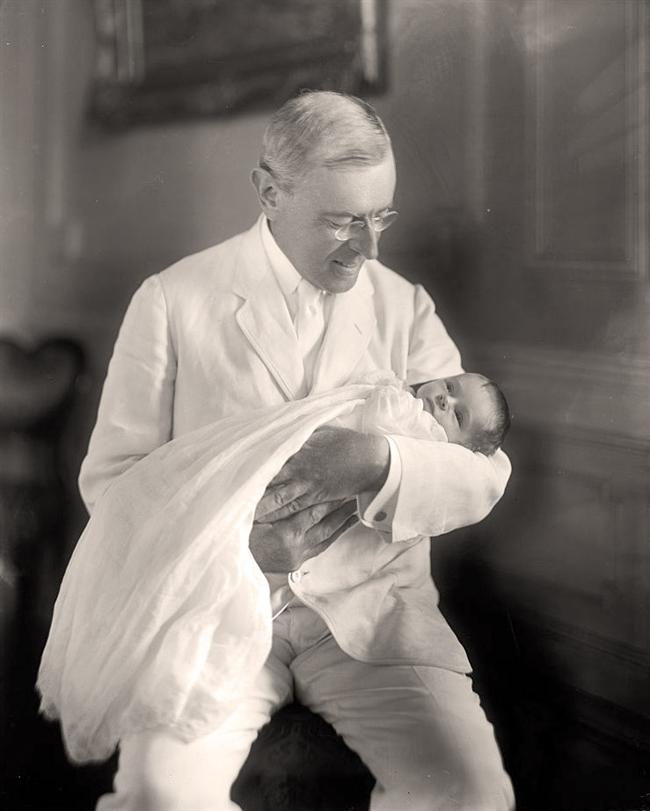 The League of Nations
Wilson’s Baby
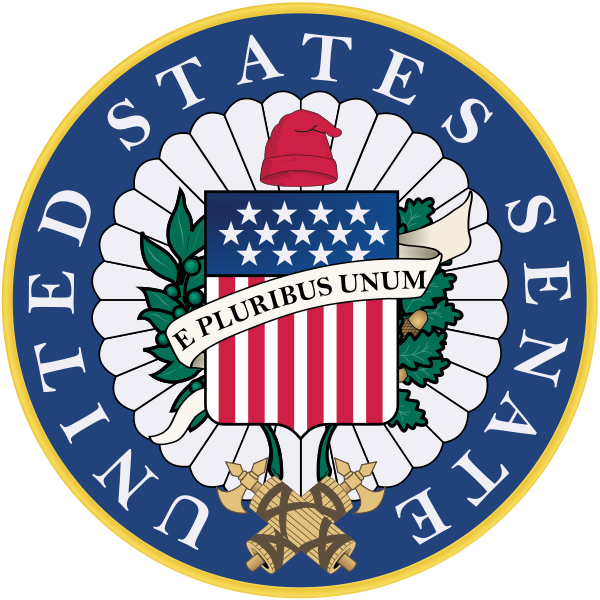 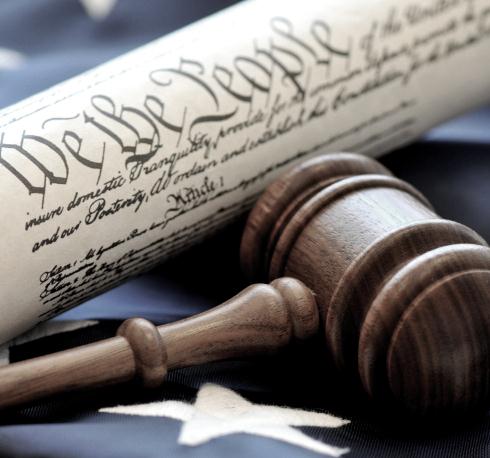 Ratifying Treaties
“[The President] shall have Power, by and with the Advice and Consent of the Senate, to make Treaties, provided two thirds of the Senators present concur....”

				-- Article II, Section 2
2/3
The Senate vote necessary to ratify a treaty
0
The number of senators included in Wilson’s peace delegation to Europe.
The U.S. Senate
1910-1920
Republican Majority
The League of Nations
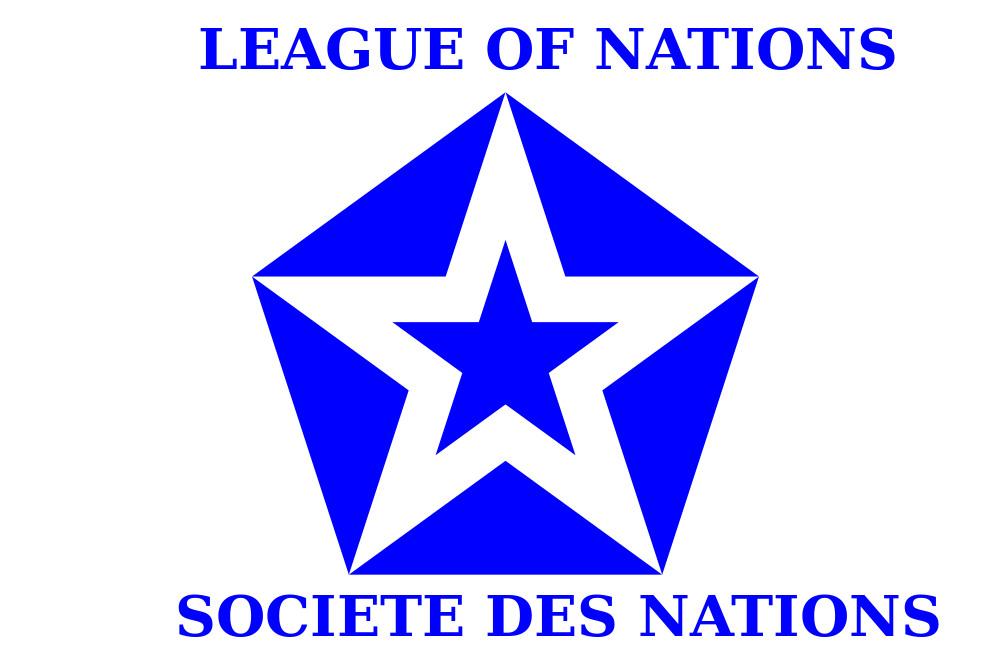 An Entangling Alliance???
Article Xof the League Covenant
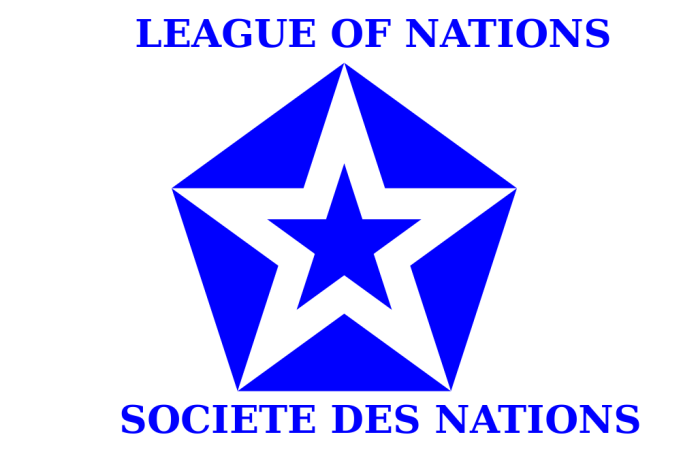 The Members of the League undertake to respect and preserve as against external aggression the territorial integrity and existing political independence of all Members of the League. In case of any such aggression or in case of any threat or danger of such aggression the Council shall advise upon the means by which this obligation shall be fulfilled.
Three Views of the Treaty
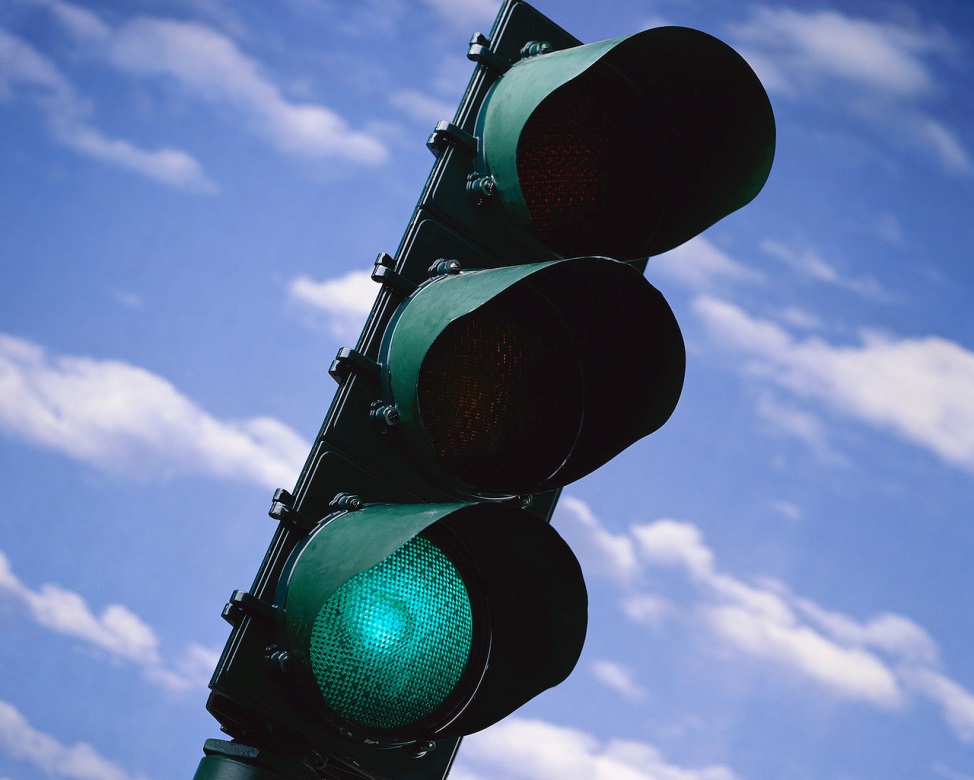 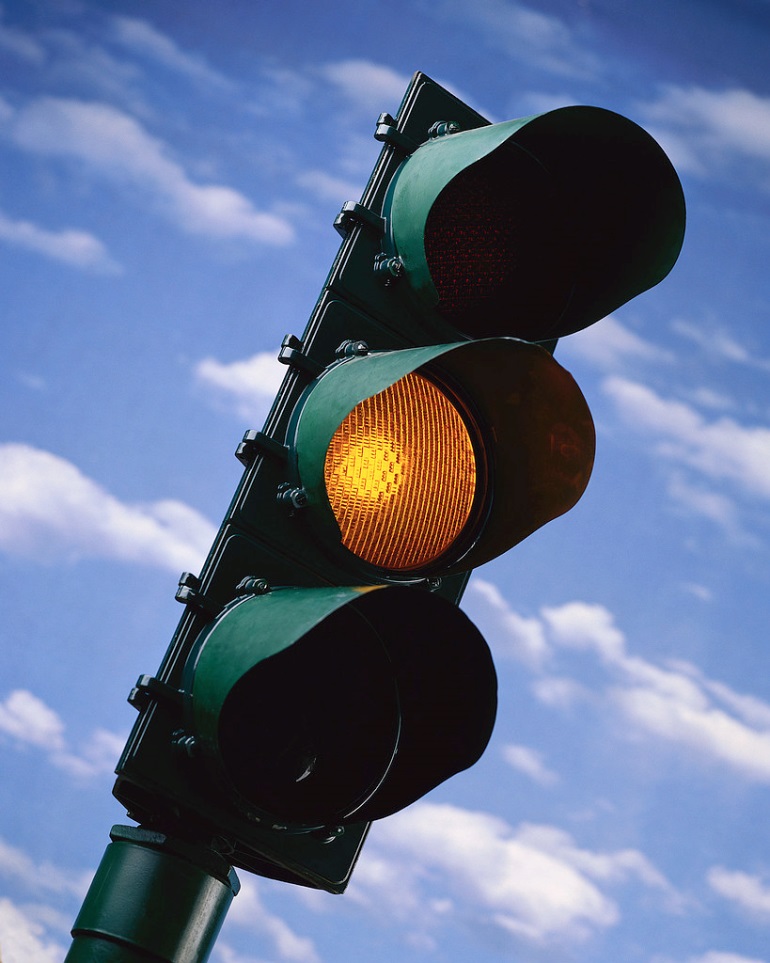 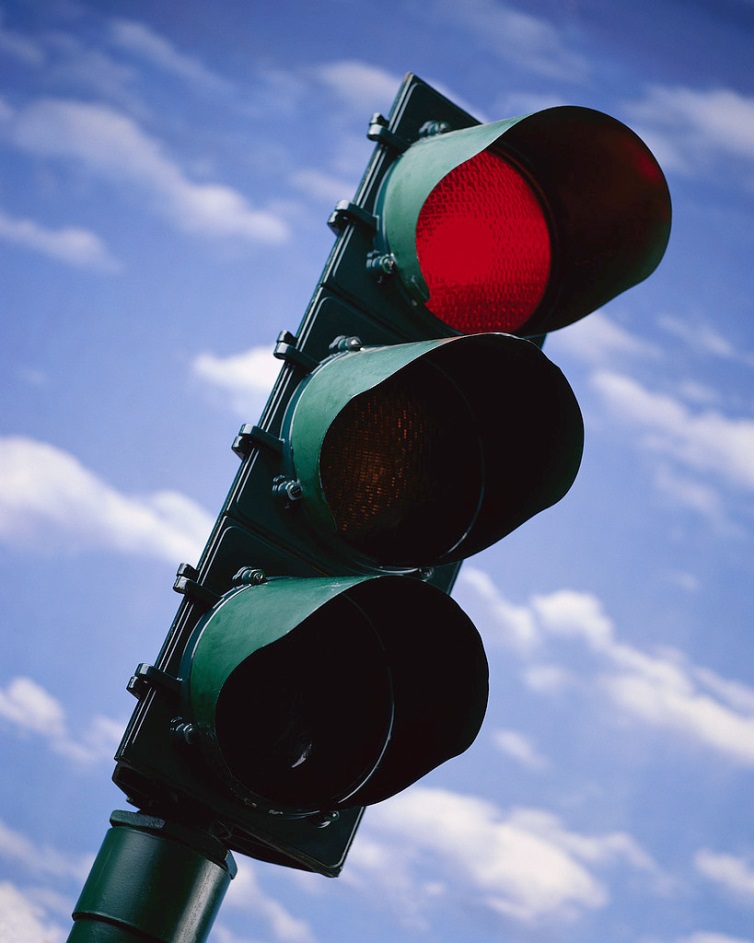 Internationalists

Ratify the TreatyAS IS
Irreconcilables

DON’T RATIFY the Treaty
Reservationists

Ratify the Treatywith Reservations
SOVEREIGNTY
Lodge Reservations
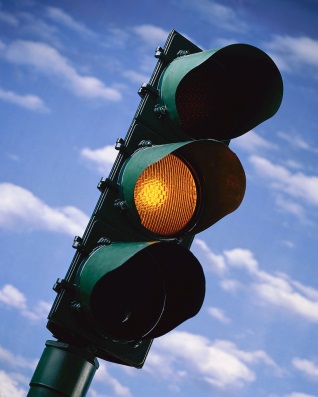 14
Stipulations
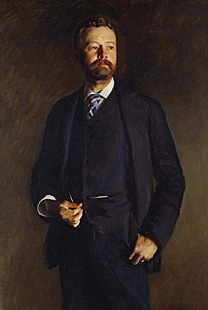 View
Sen. Henry Cabot Lodge (R-MA)
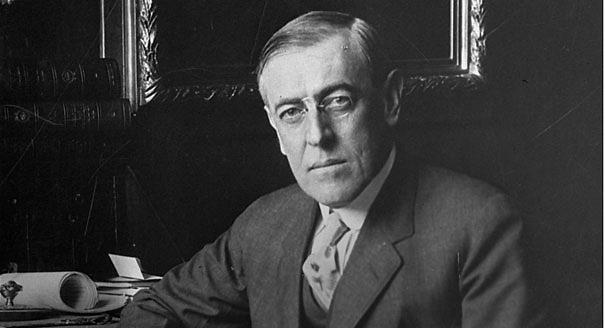 Wilson’s Dilemma
Compromise with Reservationists or stand his ground?
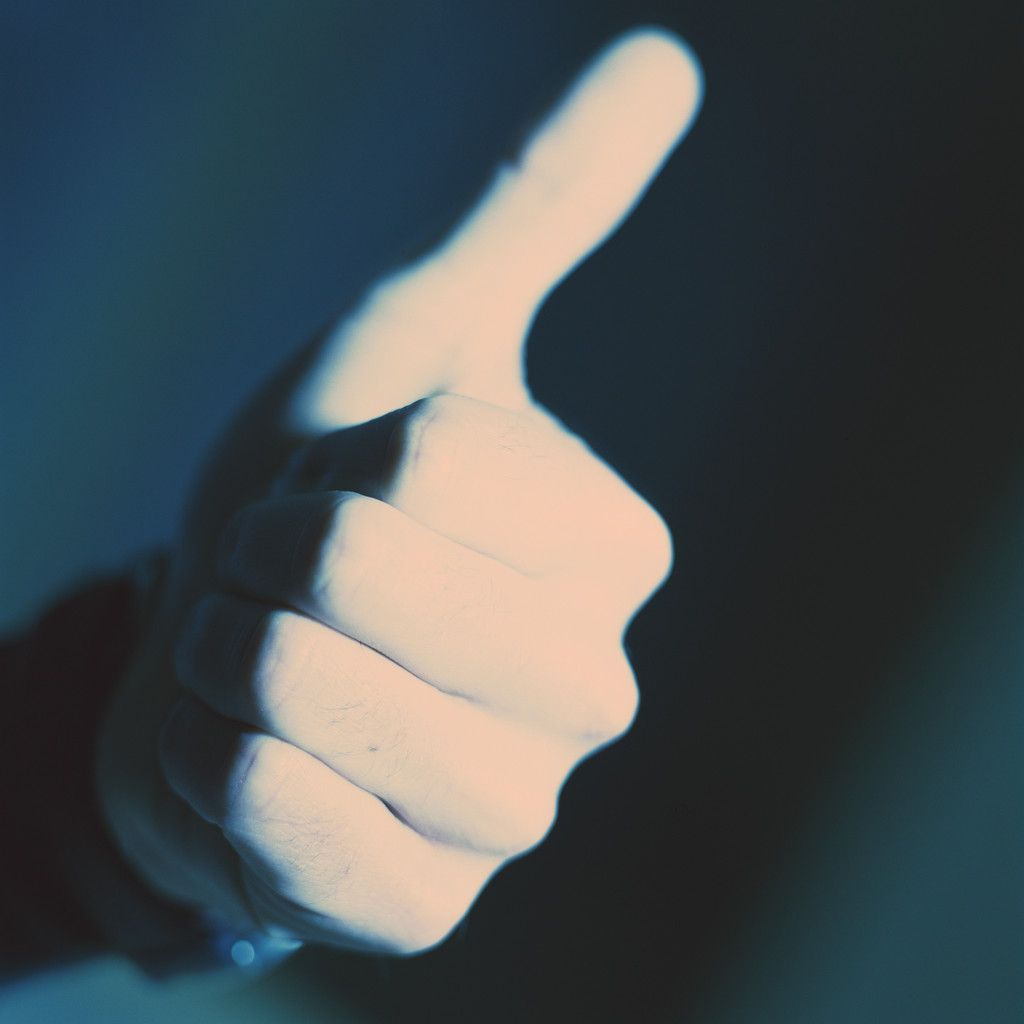 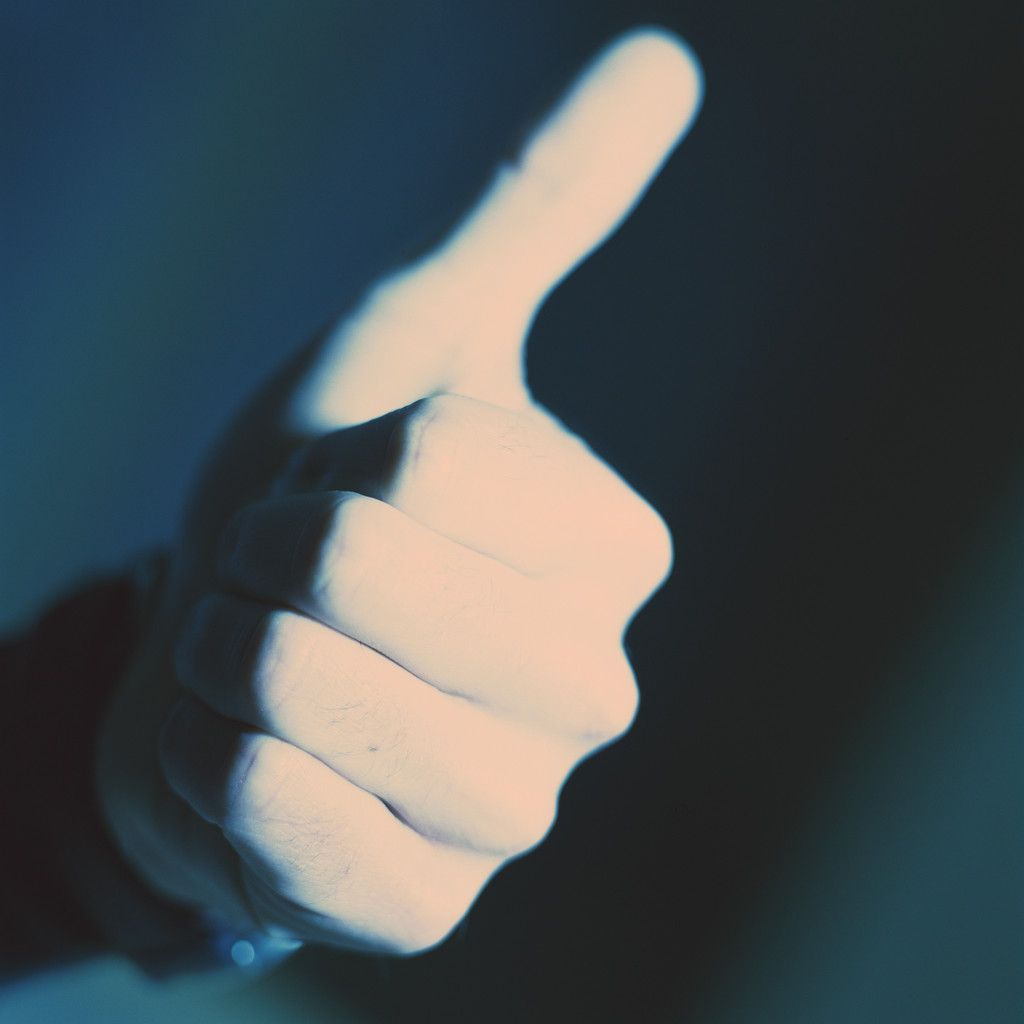 EUROPE TO US:
Reservations OK!
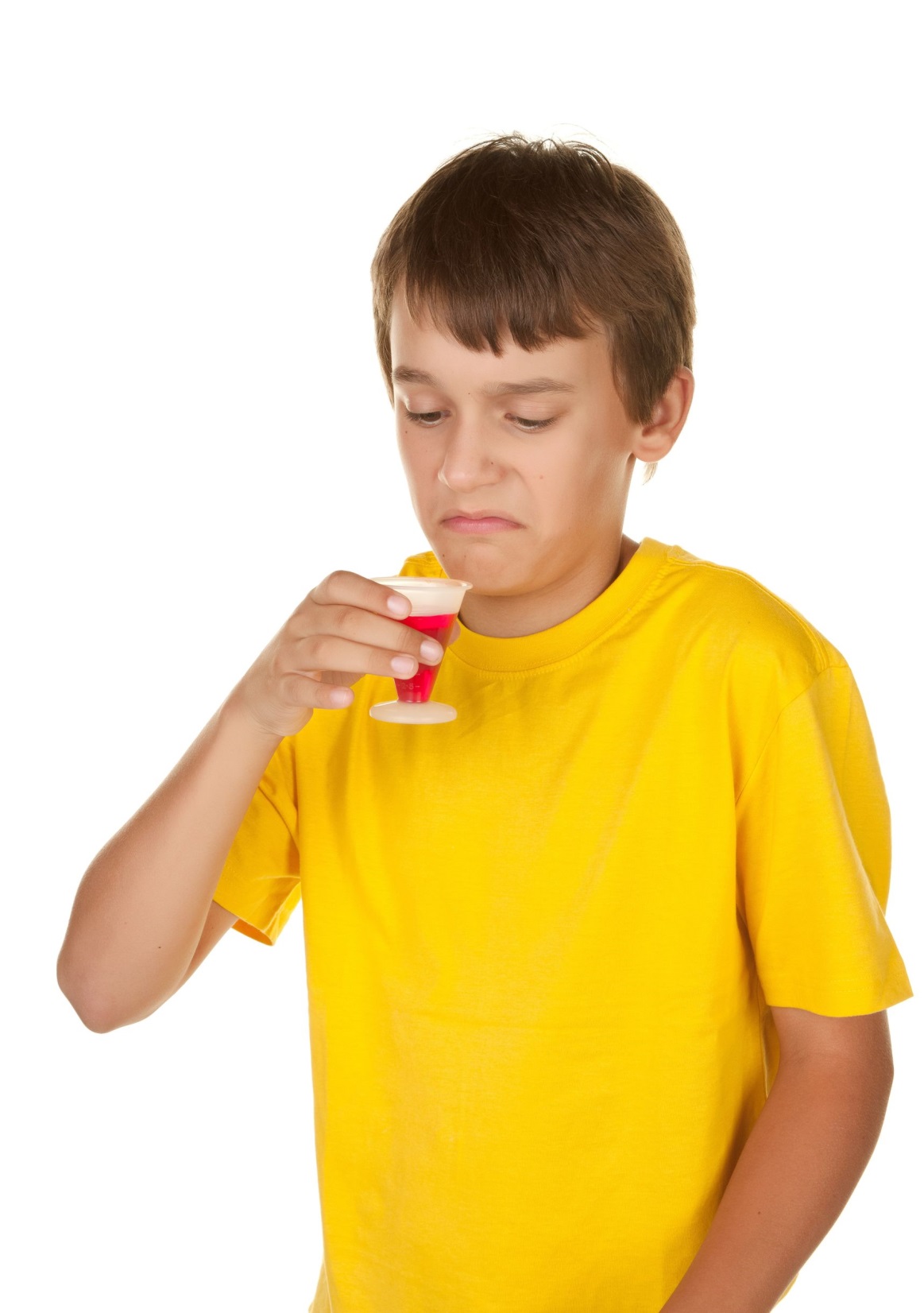 “The Senate must take its medicine.”

	   -- Woodrow Wilson
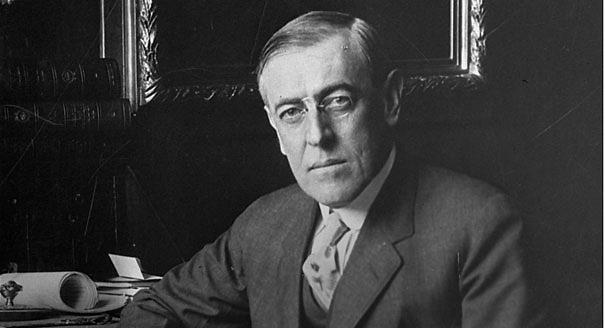 NO COMPROMISE
A “Solemn Referendum”
1920
BIGGER Republican Majority
The United States never joined the League.   

Wilson’s mission to intimately involve the U.S. in global affairs was a failure.
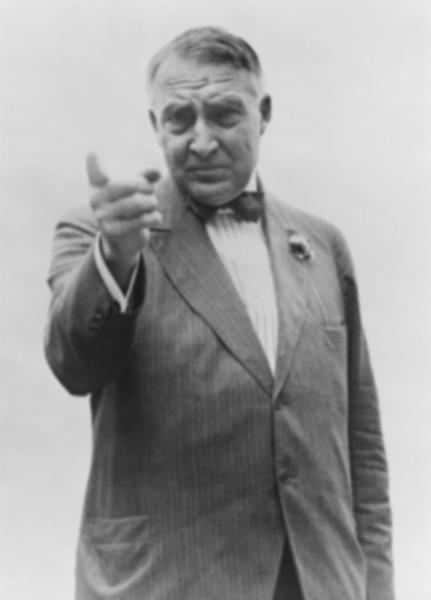 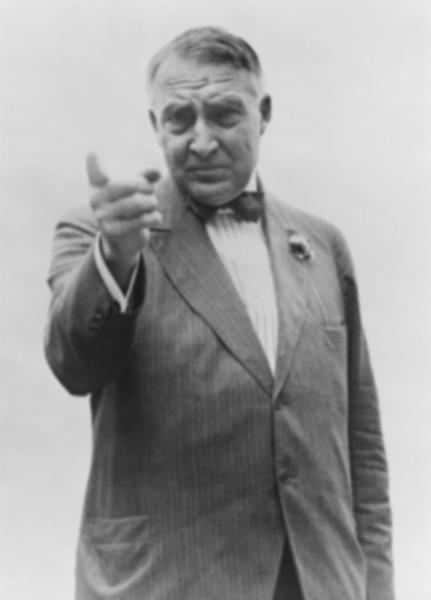 Warren G. Harding
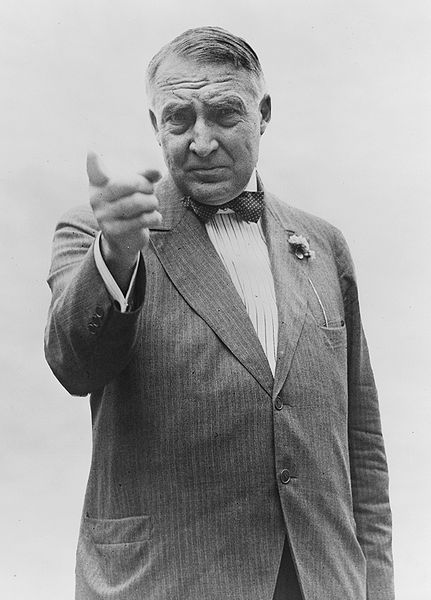 (R-OH)29th POTUS1921-1923
MORE INFO
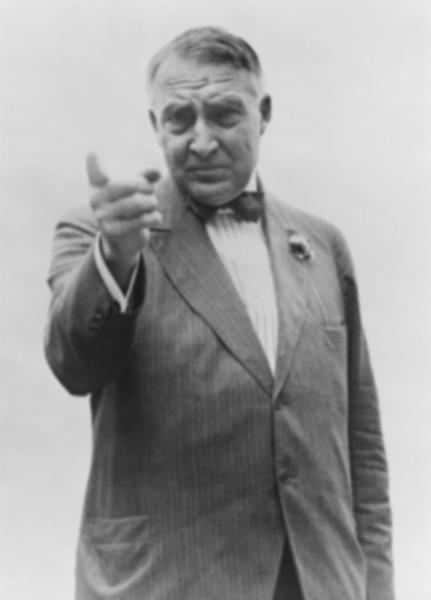 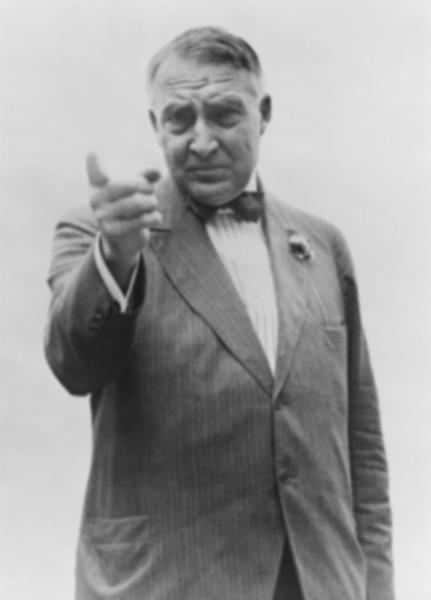 Return to Normalcy
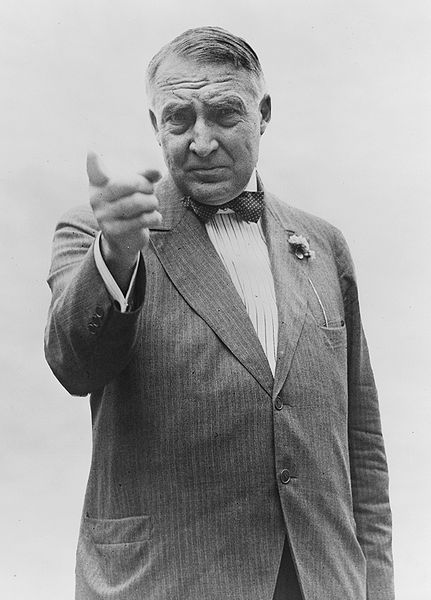 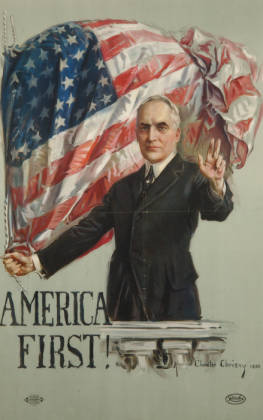 Americanism
Call it the selfishness of nationality if you will. I think it's an inspiration to patriotic devotion 
to safeguard America first, to stabilize America first, to prosper America first, to think of America first.
	-- 	Warren G. Harding
		Campaign Speech (1920)
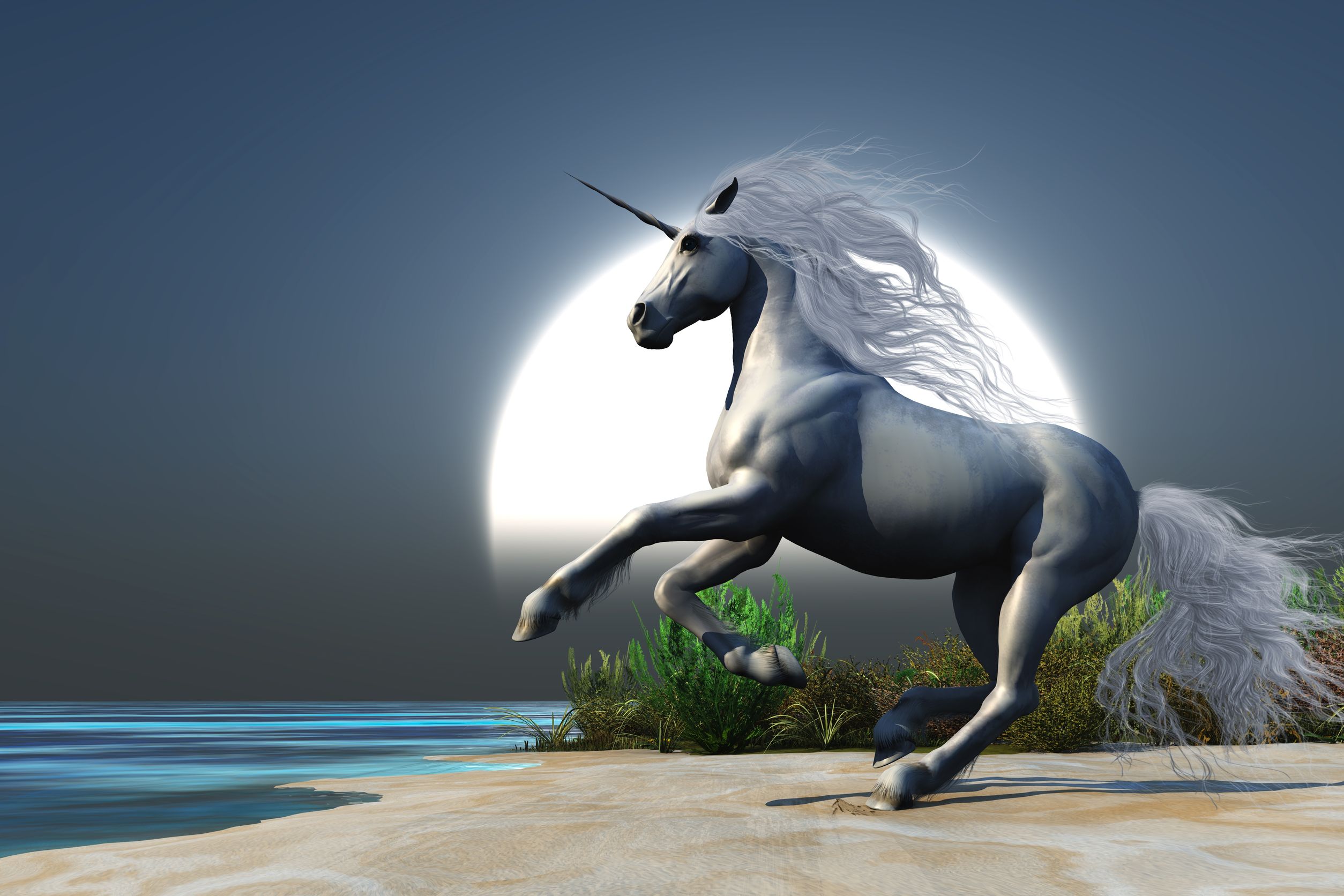 MYTH
U.S. foreign policy was isolationist during the 1920s.
The Isolationism Myth
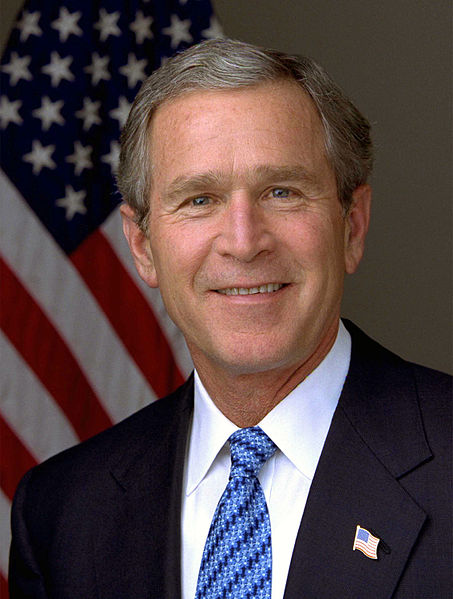 “If you study the '20s... there was an American-first policy that said, 'Who cares what happens in Europe?’” 
		
	-- George W. Bush
Isolationism
“It will be well not to be too much disturbed by the thought of either isolation or entanglement of pacifists and militarists. The physical configuration of the earth has separated us from all of the Old World, but the common brotherhood of man… has united us by inseparable bonds with all humanity.”

	-- 	Calvin Coolidge
		Inaugural Address (1925)
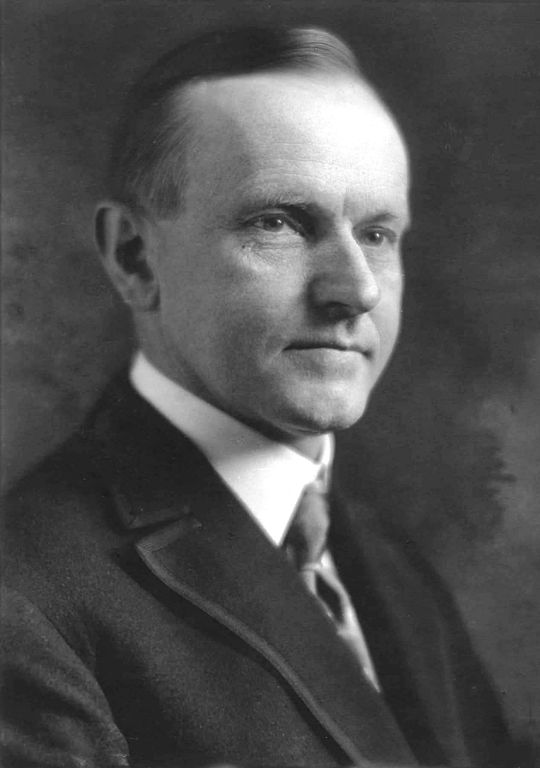 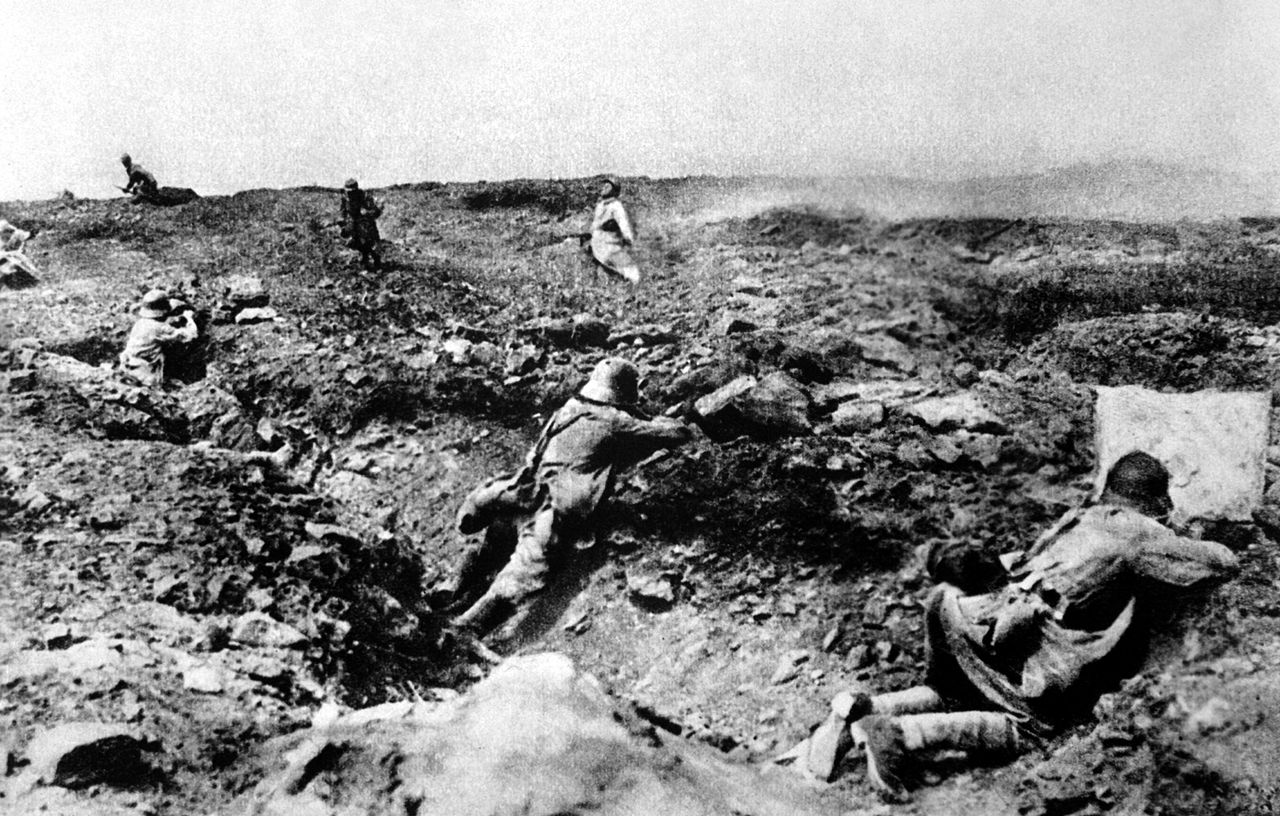 World War I
IT SUCKED!
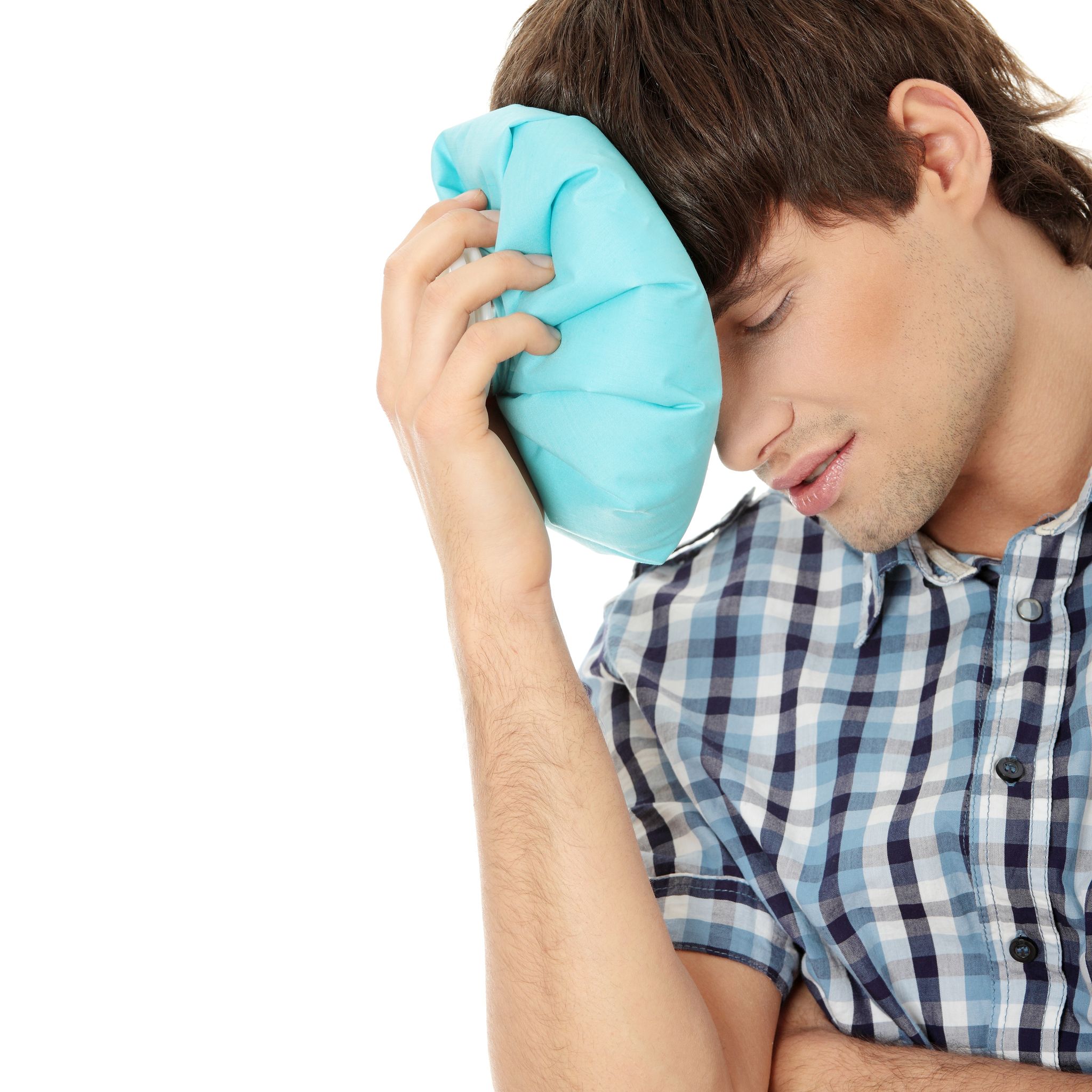 Let’s NOT do that again!
Peace and Understanding
America:  World Leader
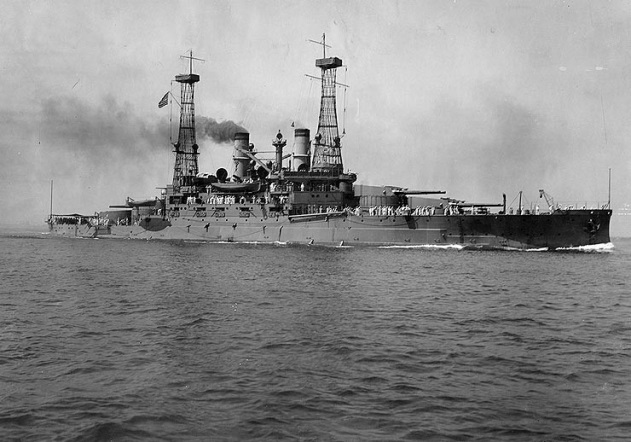 Washington Naval Conference
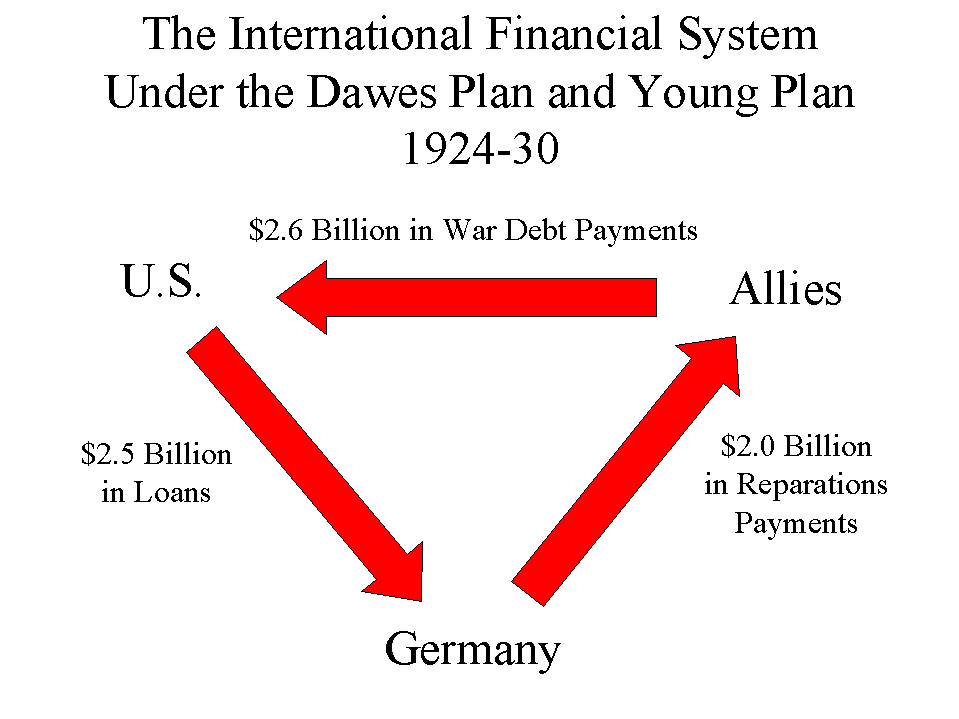 Dawes Plan
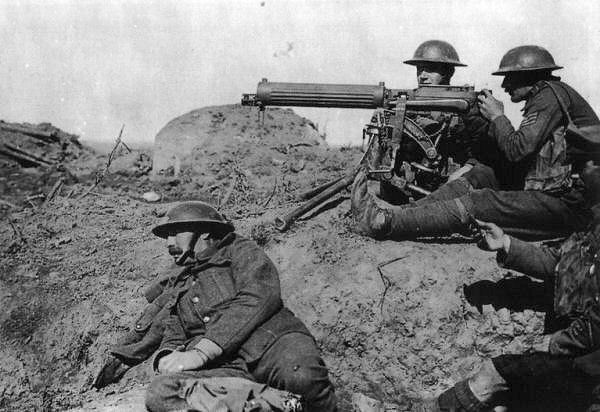 Kellogg-Briand Pact
Washington Naval Conference
(1921)
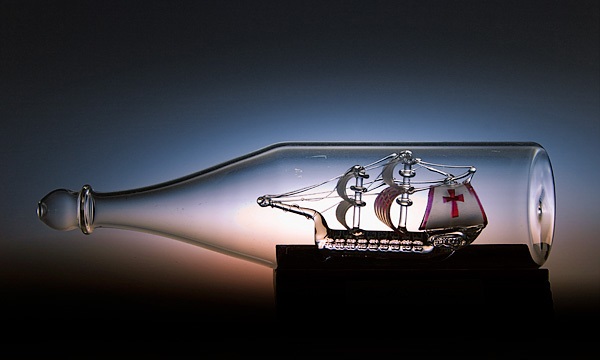 Naval Arms Control
Avoid Arms Race
Photo by PIXNOIZE
Washington Naval Conference
(1921)
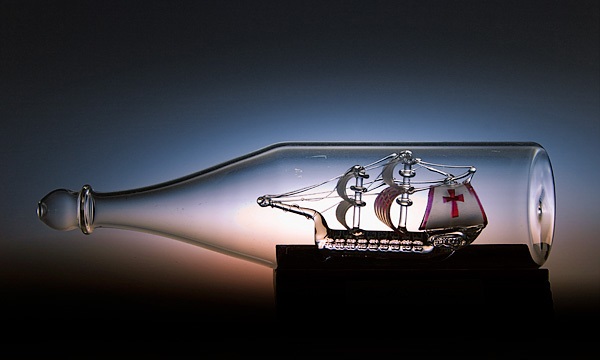 RATIOS
Photo by PIXNOIZE
U.S.S. South Carolina
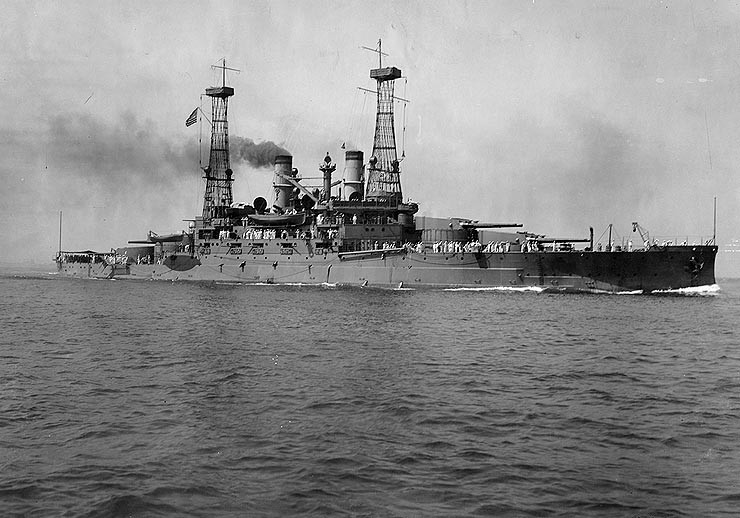 DISMANTLED (1924)
Dawes Plan
NOTE:  This is different from the Dawes Act (1887)
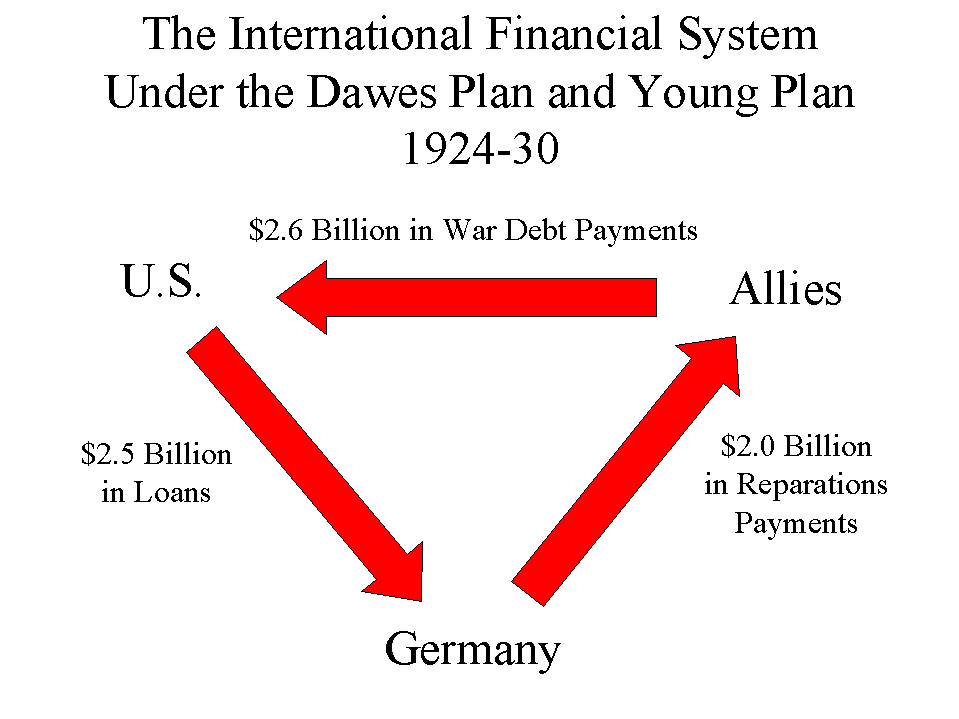 Dawes Plan
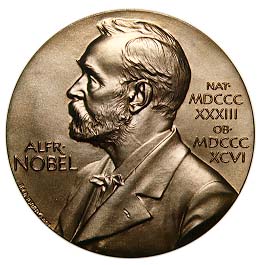 Kellogg-Briand Pact
(1929)
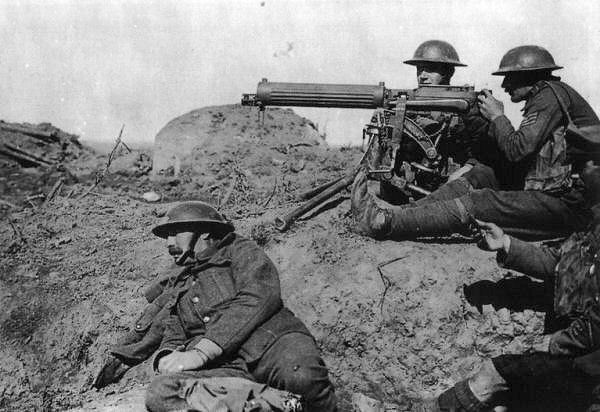 Renounced war as an “instrument of national policy”
Non-Intervention
“Good Neighbor” Policy
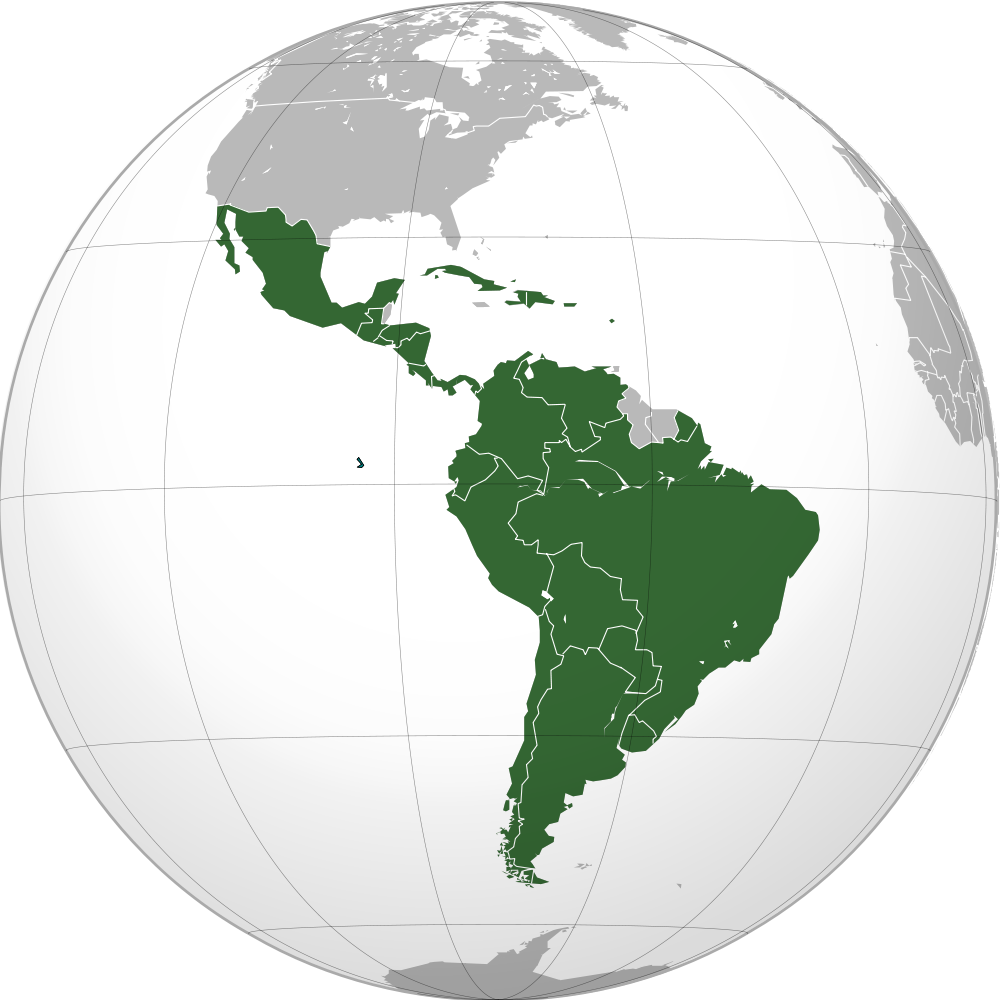 Non-intervention in Latin America
IMPERIALISM
Neutrality Acts (1930s)
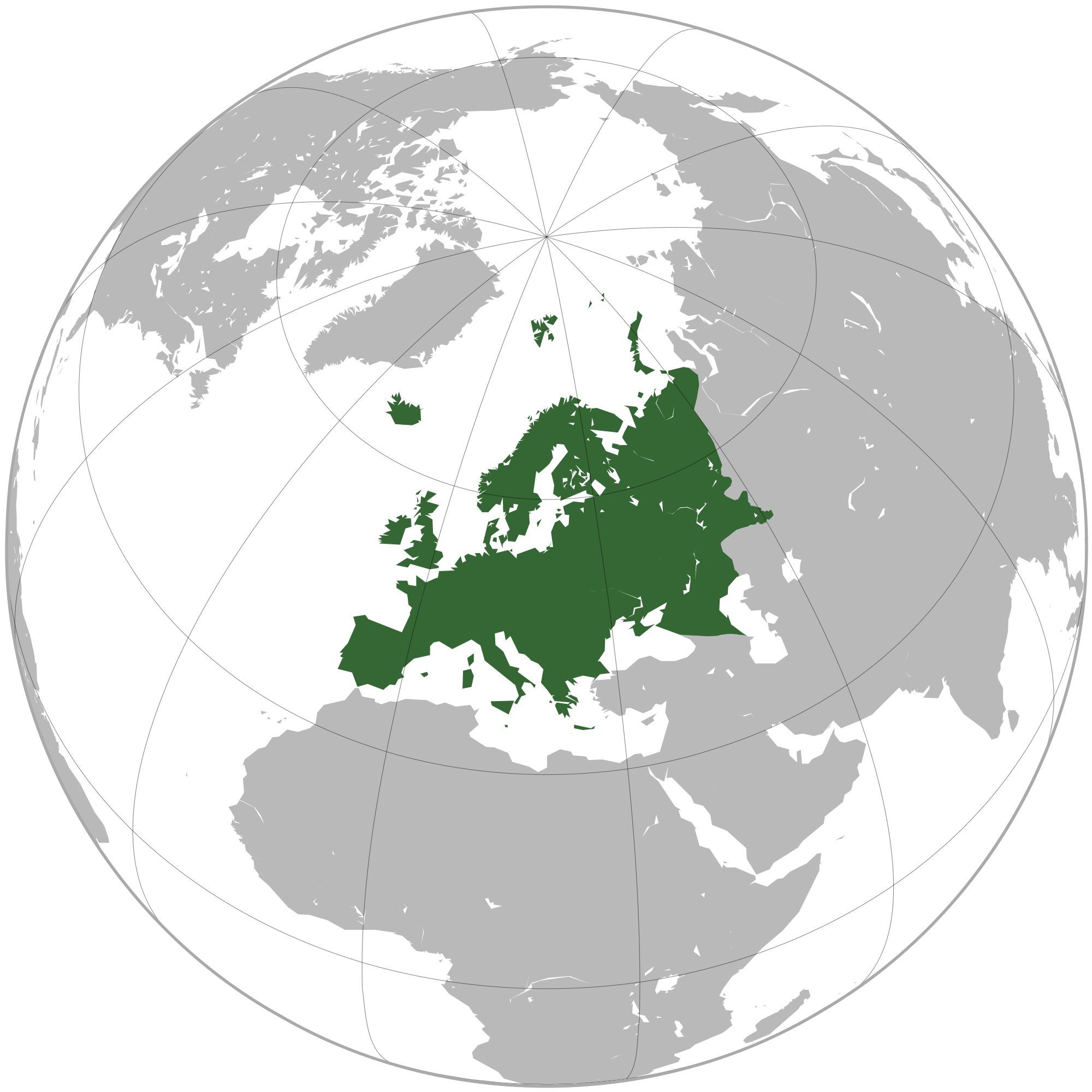 NO AID
 TO
BELLIGERENTS
Dbachmann
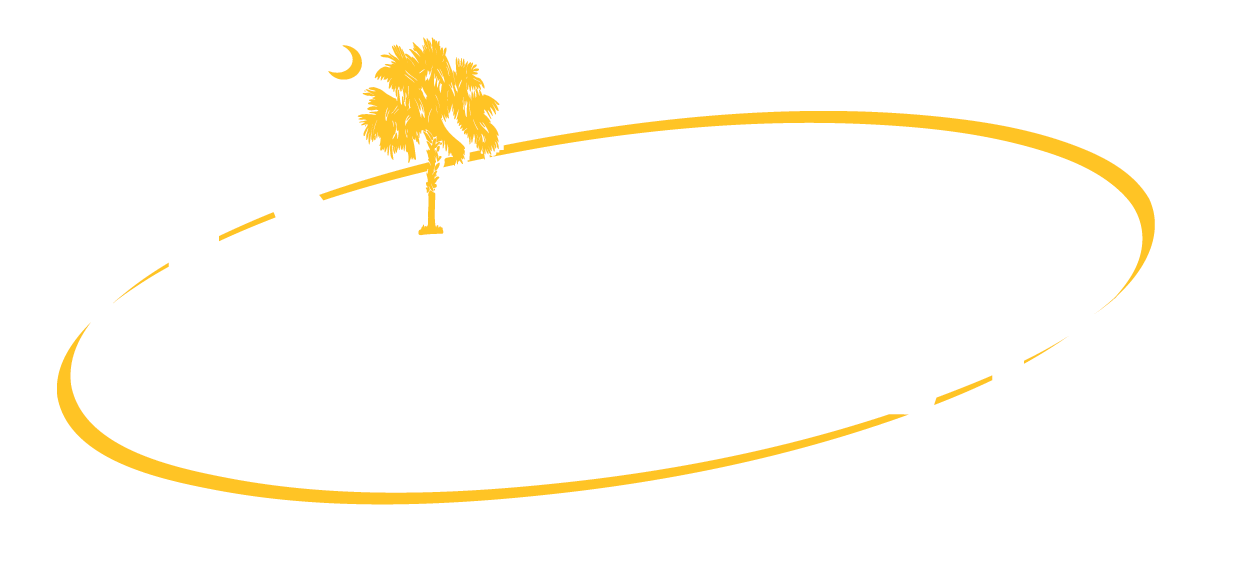 LEARNING.
DELIVERED.
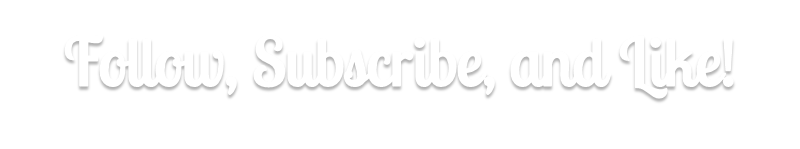 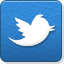 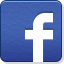 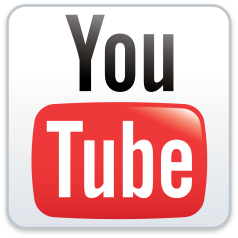